Energiewende Berlin - Herausforderungen, Handlungsfelder, Lösungsansätze
Berliner Mittelstandskongress 2023 Matthias Trunk – GASAG-Gruppe
7. November 2023
Erneuerbare Energien decken weniger als 10% des Berliner Primärenergieverbrauchs
Quelle: Energie- und CO2-Bilanz  Berlin und Brandenburg 2020
Energiewende Berlin - Herausforderungen, Handlungsfelder, Lösungsansätze | Berliner Mittelstandskongress 2023 | Matthias Trunk, GASAG-Gruppe
2
07.11.2023
Berlin soll 2040 Klimaneutral sein
Die Energiewende ist kein Selbstläufer
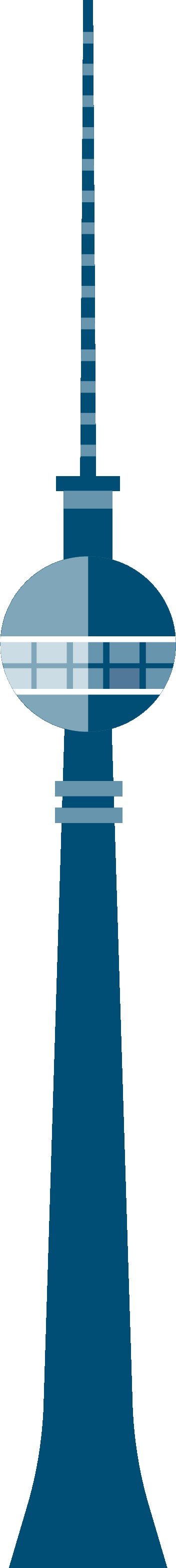 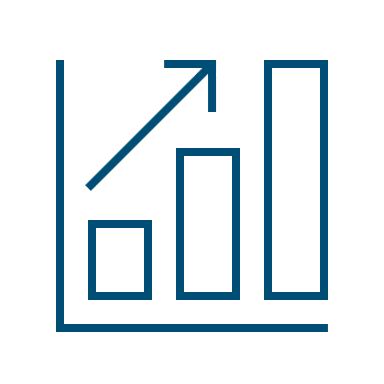 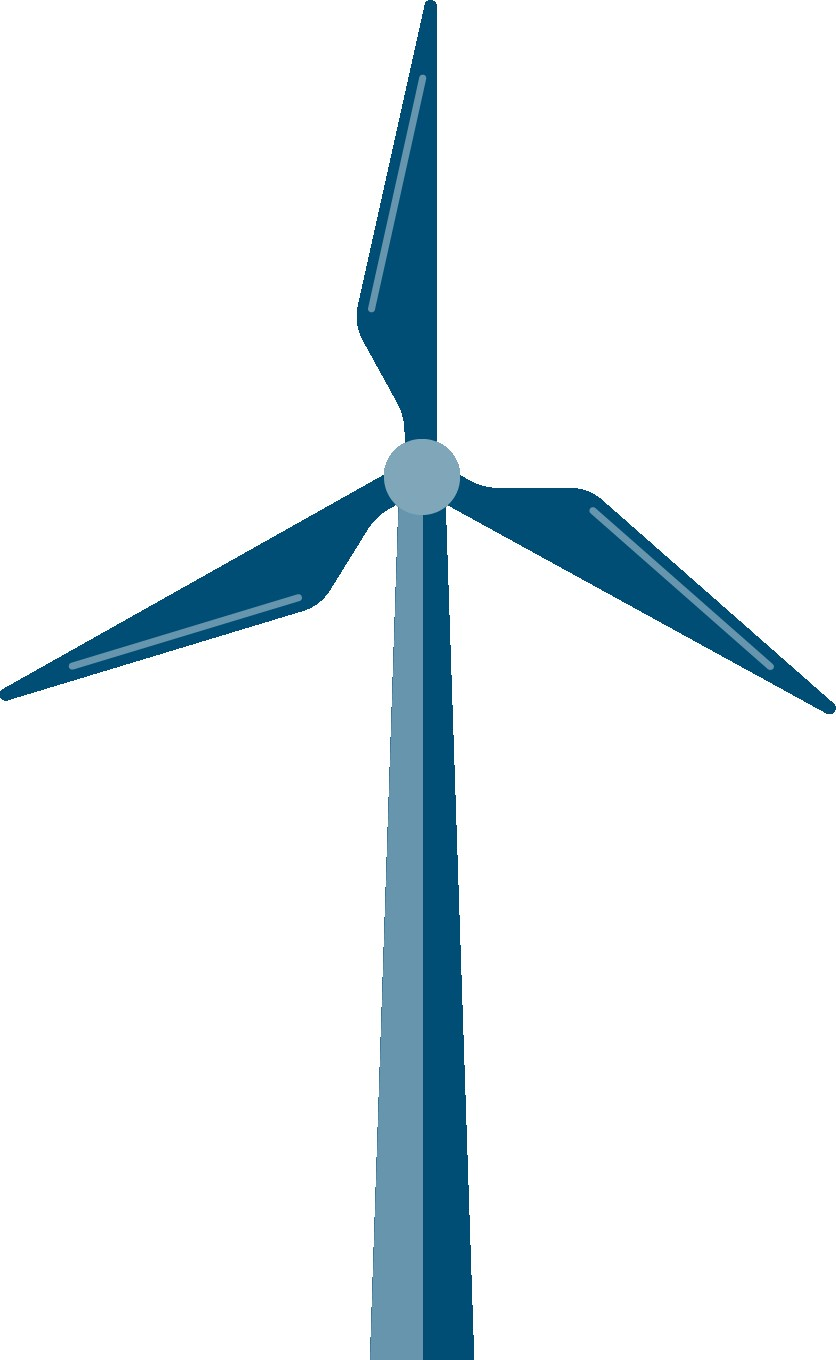 CO2-Bilanz Wärmemarkt Berlin
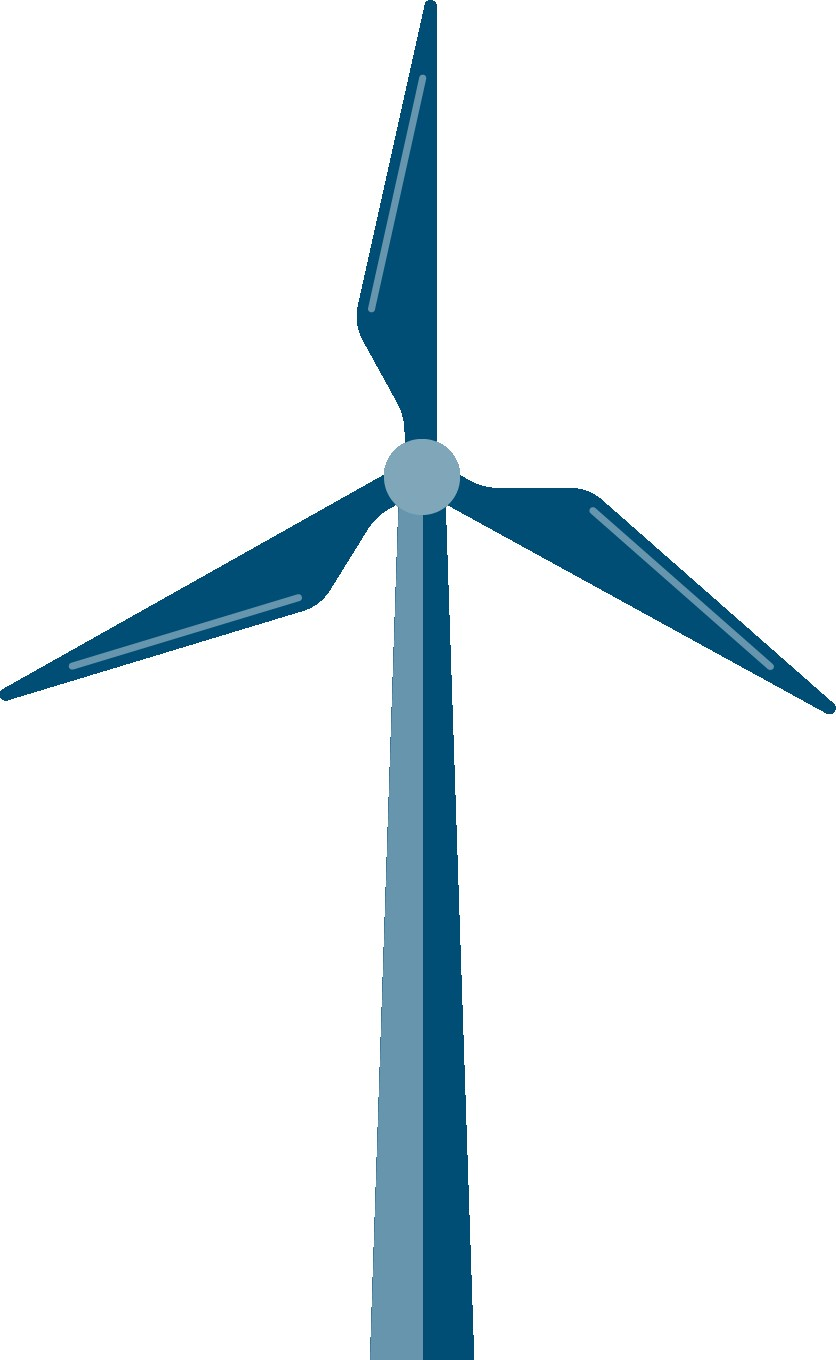 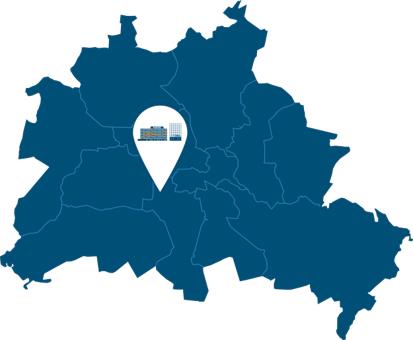 > 6 Mio. t
CO2e
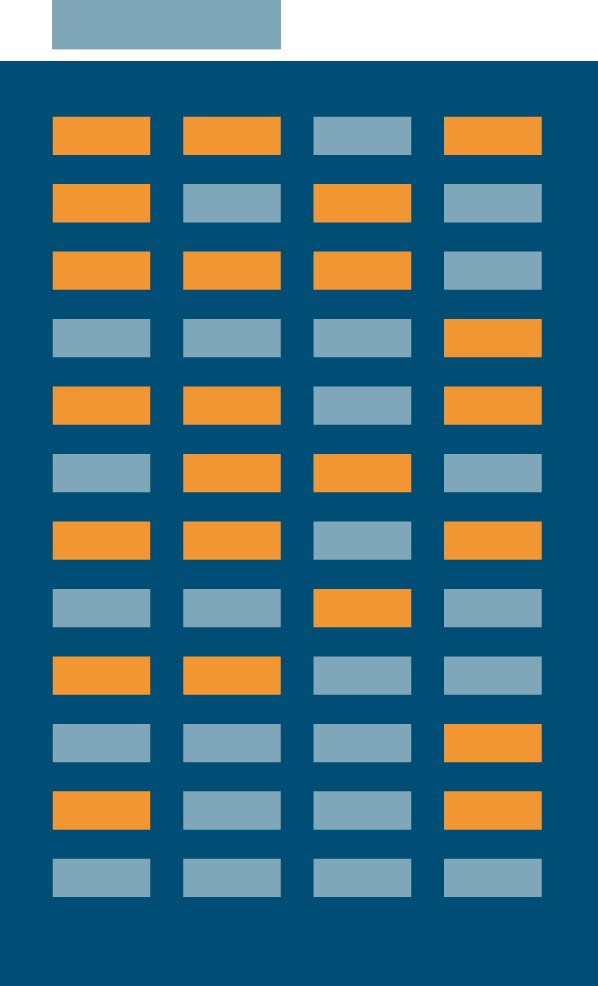 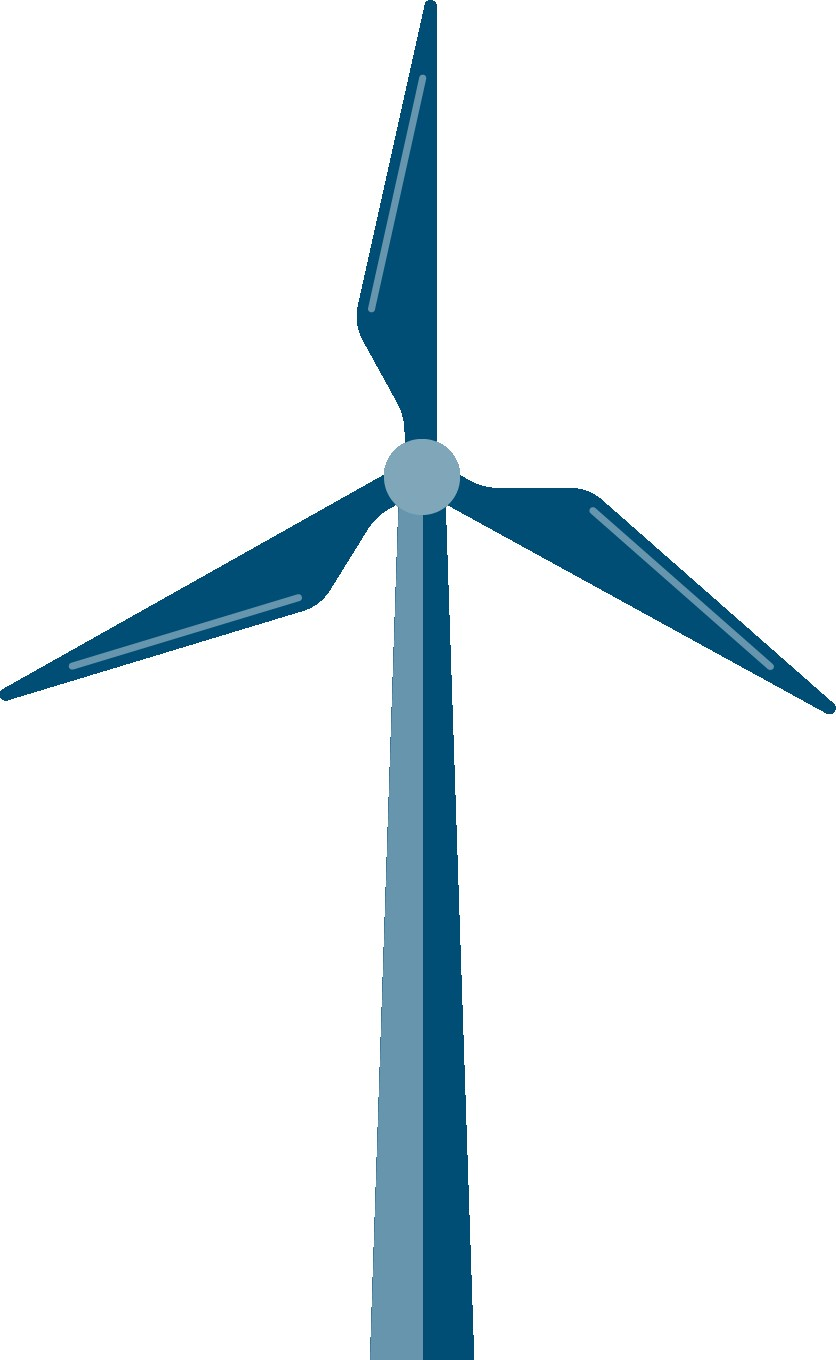 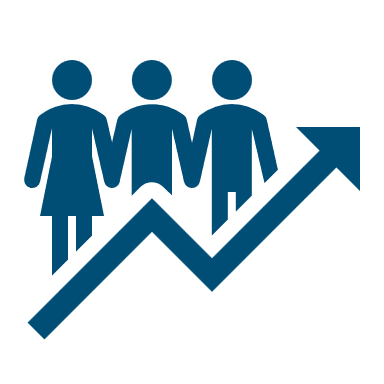 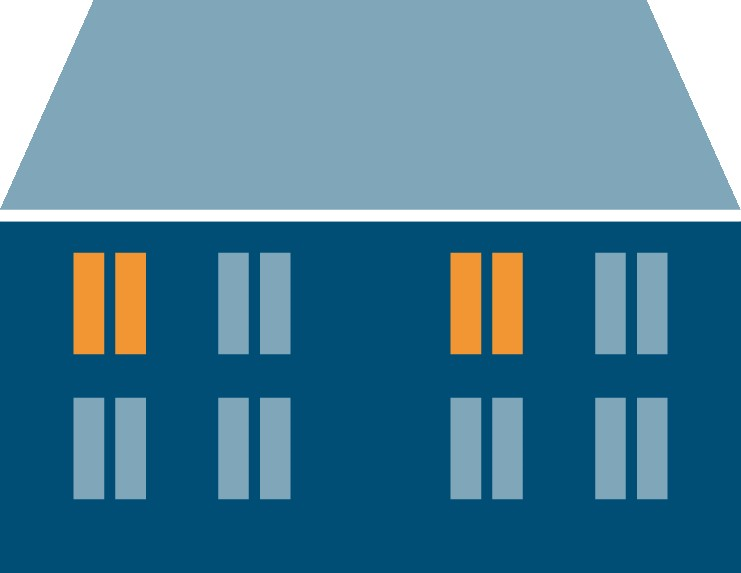 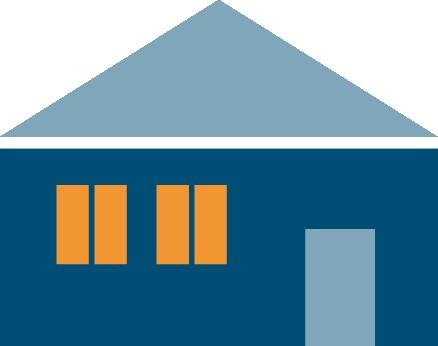 > 40 % der Gesamt-emissionen Berlins
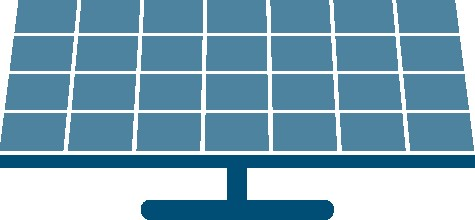 Wärmemarkt: Überdurchschnittlich hohe CO2-Emissionen
Mehrheit der 360.000 Bestandsgebäude sind älter als 40 Jahre
Druck auf Energiepreise und CO2-Ziele durch Inflation und Bevölkerungswachstum
Berlin ist eine Energiesenke mit begrenztem EE-Potential in der Stadt
Energiewende Berlin - Herausforderungen, Handlungsfelder, Lösungsansätze | Berliner Mittelstandskongress 2023 | Matthias Trunk, GASAG-Gruppe
3
07.11.2023
[Speaker Notes: Fast jede 2. Tonne CO2 wird in Berlin im Wärmesektor emittiert (in Dt. jede 5.Tonne CO2)  Transformation des Wärmesektors entscheidend für Erfolg der Energiewende 

Aber: Alter Gebäudebestand ist eine große Herausforderung für die Wärmewende

Energiepreise fallend aber wahrscheinlich dauerhaft höher als vor der Energiekrise; Bevölkerungswachstum kann Klimaziele gefährden

Berlin ist Energiesenke. Die dichte Bebauungsstruktur schafft wenig Raum für Windkraftanlagen oder große PV- Freiflächenanlagen]
Die Transformation wird gelingen
… wenn die vorhandenen Potenziale ausgeschöpft werden
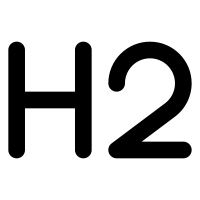 Wasserstoff
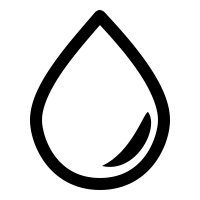 Öl
Energiesparen
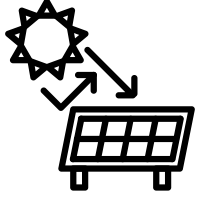 PV & Wärmepumpe
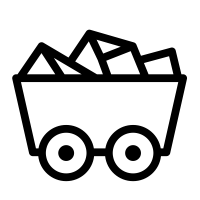 Kohle
Geothermie
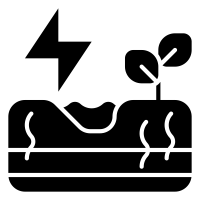 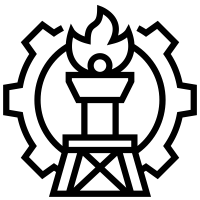 Erdgas
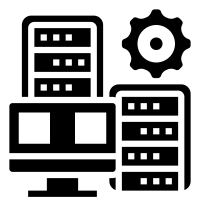 Abwärme Rechenzentrum
Energiewende Berlin - Herausforderungen, Handlungsfelder, Lösungsansätze | Berliner Mittelstandskongress 2023 | Matthias Trunk, GASAG-Gruppe
4
4
07.11.2023
Berlins Energie wird klimaneutral
Wichtige Handlungsfelder
Mit Wasserstoff die Gasversorgung dekarbonisieren

Mit PV & Wärmepumpen die Strom- und Wärmewende voranbringen 

Mit Geothermie bis zu 20% des Wärmebedarfs der Stadt decken

Mit Abwärme aus Rechenzentren intelligent grüne Energie erzeugen
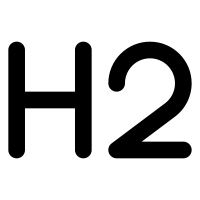 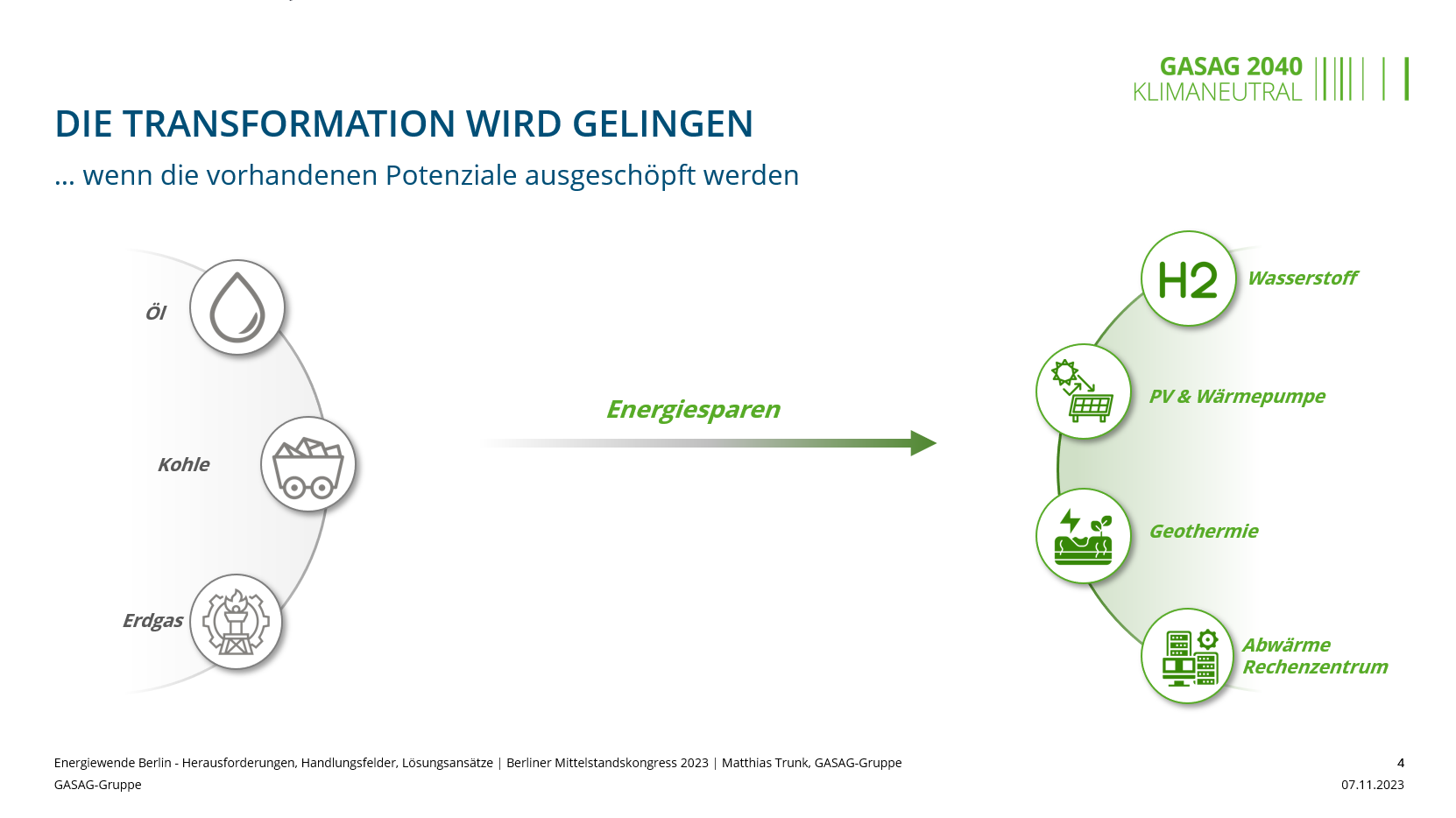 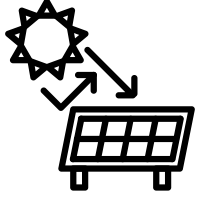 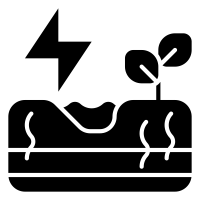 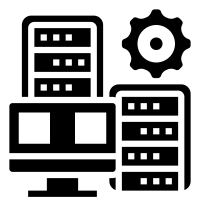 Energiewende Berlin - Herausforderungen, Handlungsfelder, Lösungsansätze | Berliner Mittelstandskongress 2023 | Matthias Trunk, GASAG-Gruppe
5
07.11.2023
Wasserstoff
Bis 2035 lassen sich mittels Wasserstoff 60% der Gasversorgung in Berlin dekarbonisieren
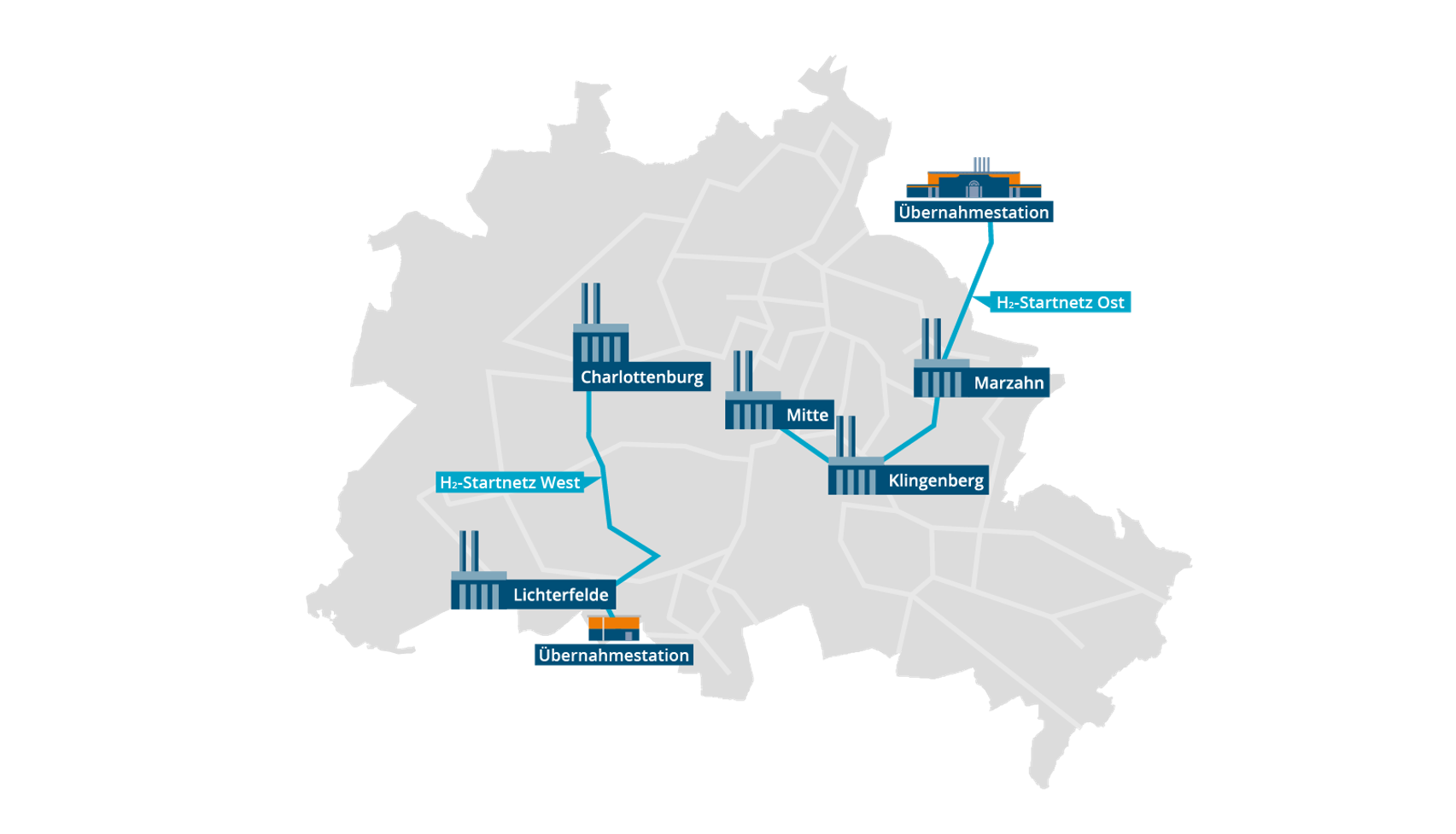 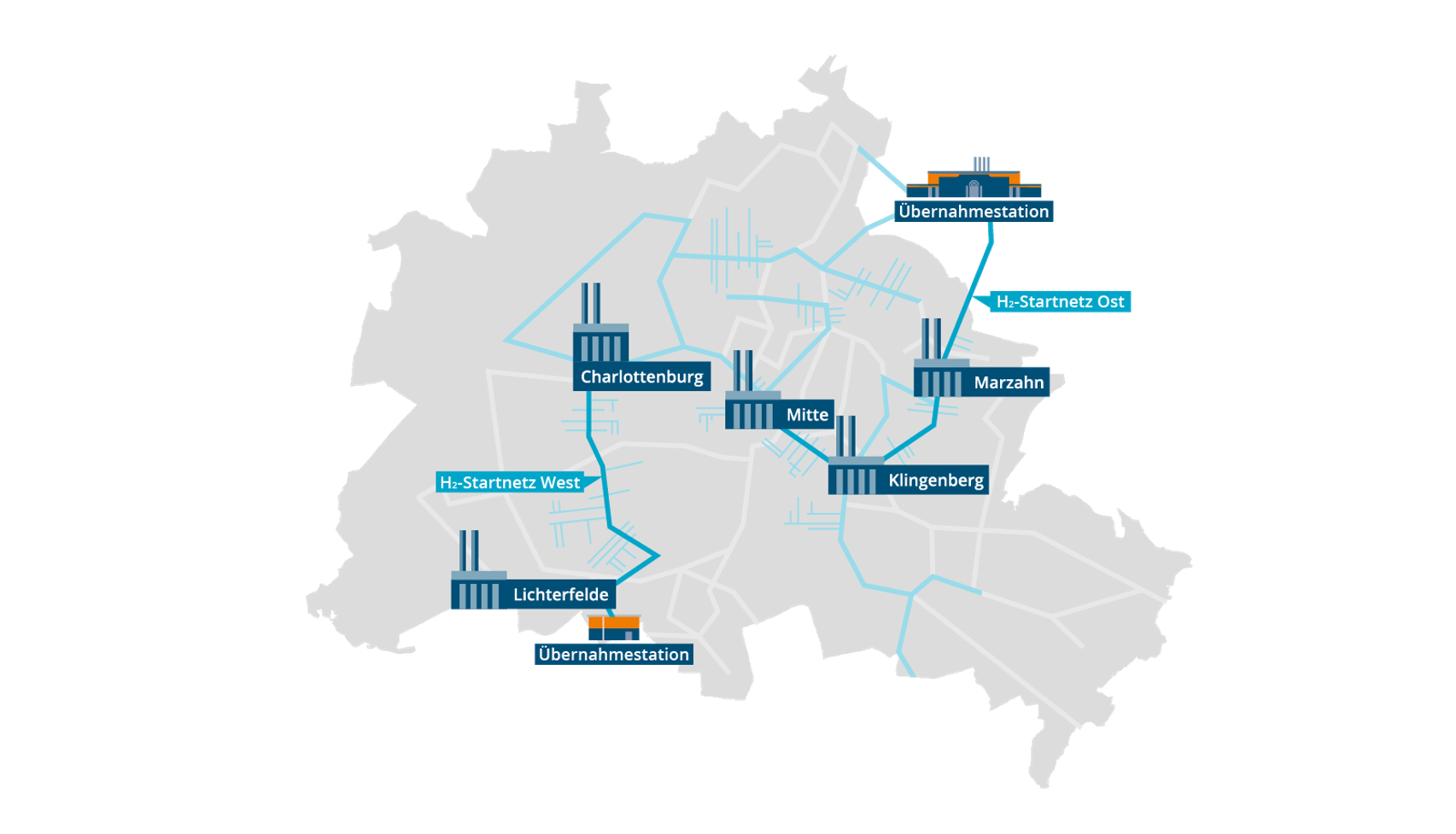 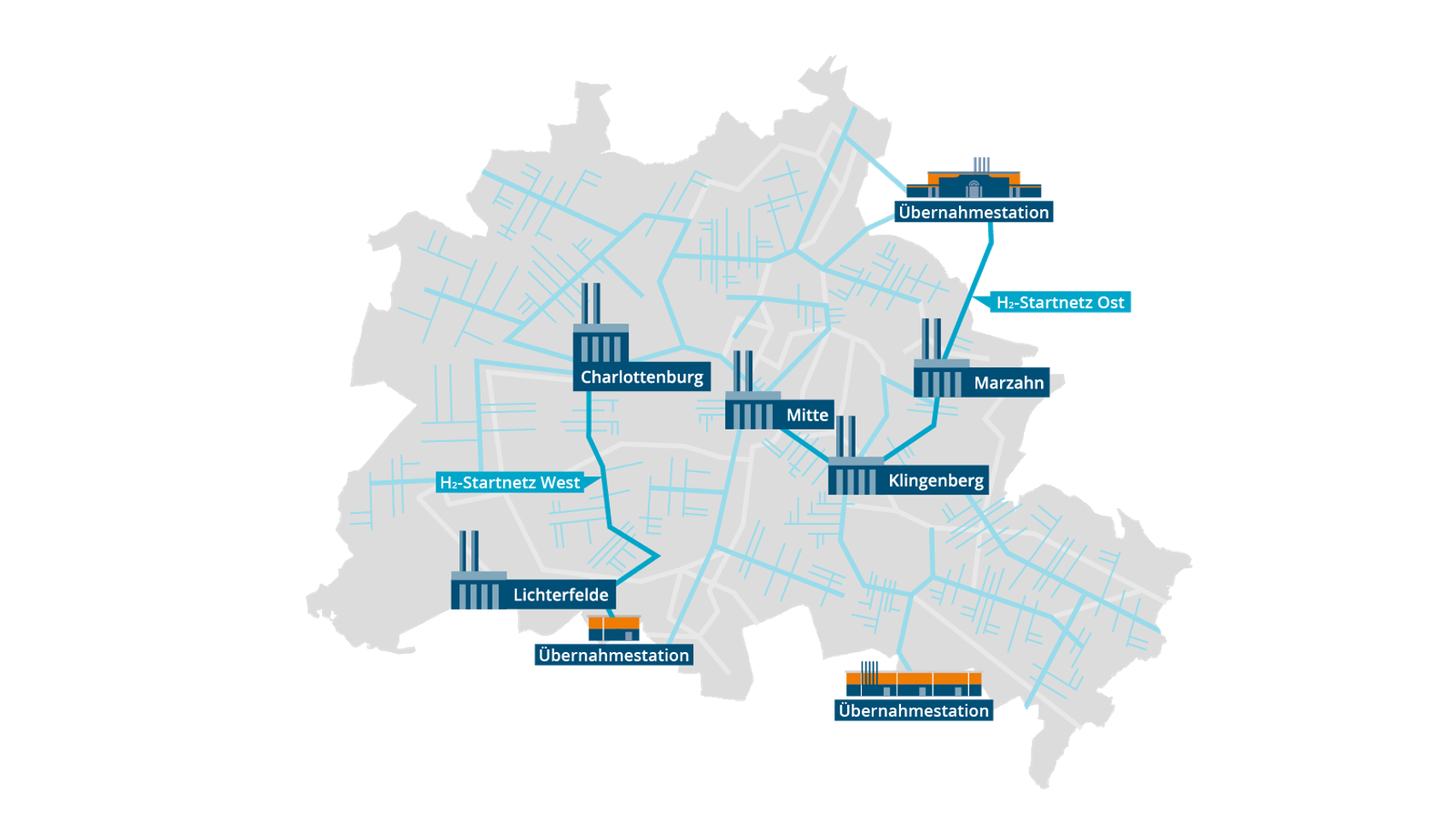 Heizkraftwerk
Heizkraftwerk
Heizkraftwerk
Heizkraft-werk
Heizkraft-werk
Heizkraft-werk
Heiz-kraftwerk
Heiz-kraftwerk
Heiz-kraftwerk
Heizkraftwerk
Heizkraftwerk
Heizkraftwerk
Heizkraftwerk
Heizkraftwerk
Heizkraftwerk
Phase 1 „Startnetz“ (bis 2030 fertig)
Anbindung der Netzanschlüsse größer 500 MW an den Wasserstoffbackbone
Bis zu 47 % Gastransport dekarbonisiert (60 km HD-Leitung)
H2 - Leitungen zu den Quartieren
Phase 1 und 2 bilden die H2-Hubs Berlins für weitere Ausprägung der H2-Netze in Berlin
Auswahl / Separierung / Umstellung weiterer Leitungen zu Energiezentralen / Quartieren
Phase 2 (weitere Ausbauplanung)
Anbindung der Netzanschlüsse größer 30 MW an Wasserstoffnetz Phase 1
Bis zu 60 % Gastransport dekarbonisiert (zusätzlich 150 km HD-Leitung)
Energiewende Berlin - Herausforderungen, Handlungsfelder, Lösungsansätze | Berliner Mittelstandskongress 2023 | Matthias Trunk, GASAG-Gruppe
6
07.11.2023
PV & Wärmepumpen
Wichtige Instrumente für die Elektrifizierung für die Strom- und Wärmeversorgung
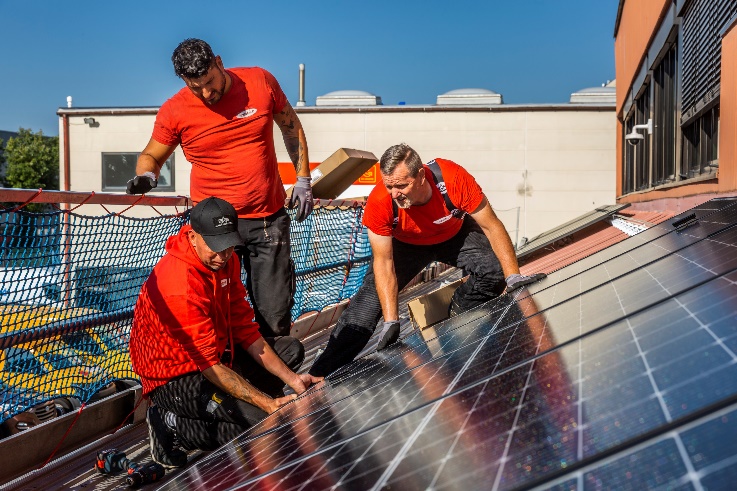 Beitrag zur Energie-Autarkie
Hohe Akzeptanz
Vielseitig einsetzbar in Wohngebäuden (Neubau und Bestand) sowie in Büros und Gewerbeeinheiten
Koppelbar mit anderen Energieanwendungen z.B. mit E-Ladelösungen
25% Solarstromanteil laut Frauenhofer Institut in Berlin möglich
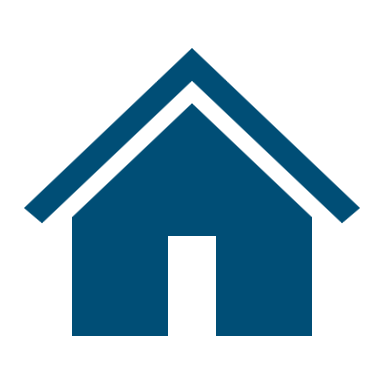 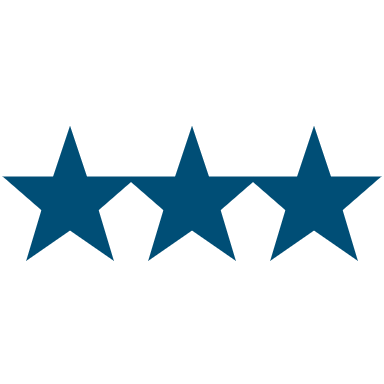 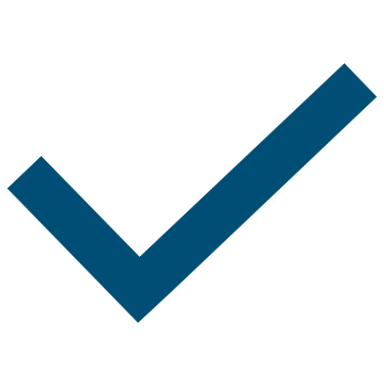 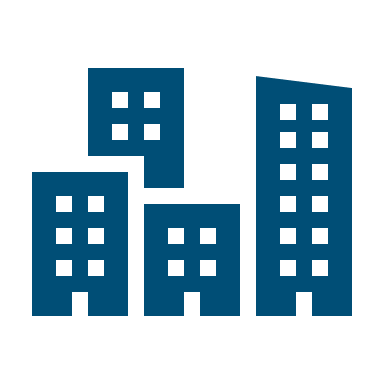 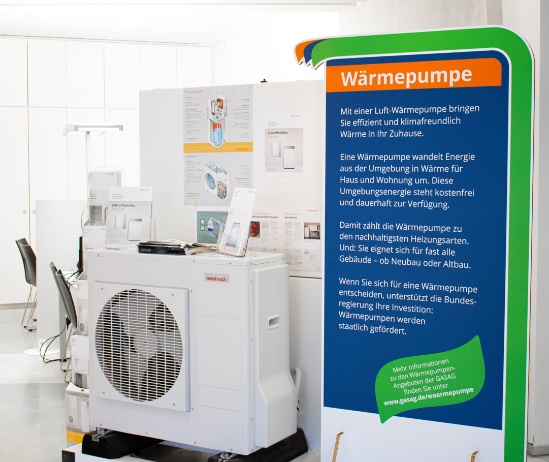 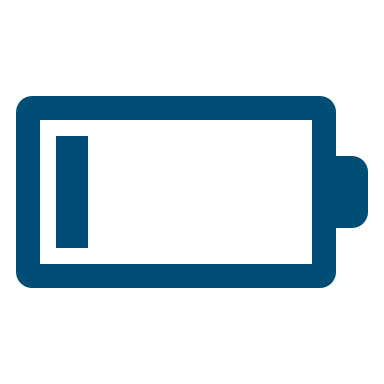 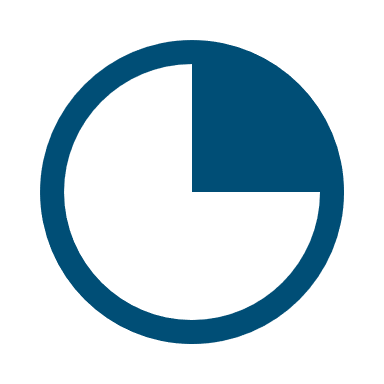 Quelle: u.a. Masterplan Solarcity
Energiewende Berlin - Herausforderungen, Handlungsfelder, Lösungsansätze | Berliner Mittelstandskongress 2023 | Matthias Trunk, GASAG-Gruppe
7
07.11.2023
Geothermie
Hidden Champion für die Dekarbonisierung des Wärmemarktes
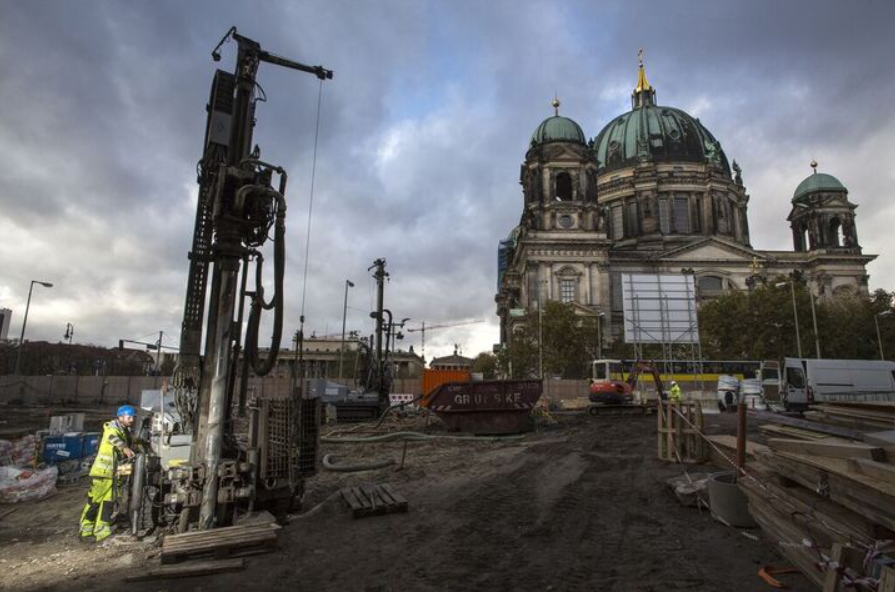 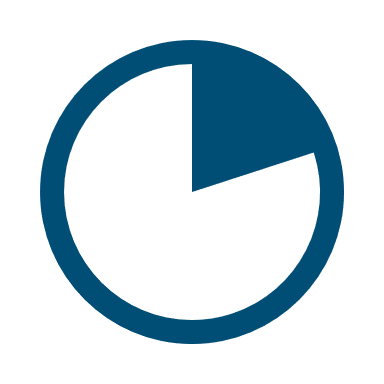 Potenzial der oberflächennahen und tiefen Geothermie in Berlin  20% des Berliner Wärmemarktes
Investitionskosten ca. 4,2 Mrd. €
"Fachkräftemotor"
Aktuell 
13 Potenzialstandorte ausgewiesen
9 in Prüfung
Versuchsbohrungen geplant (Flughafen Tegel, Campus Buch, HKW Neukölln)
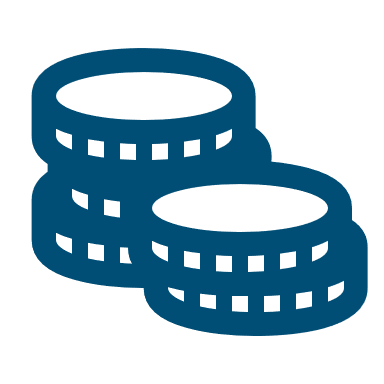 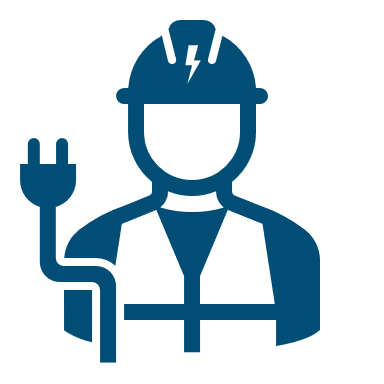 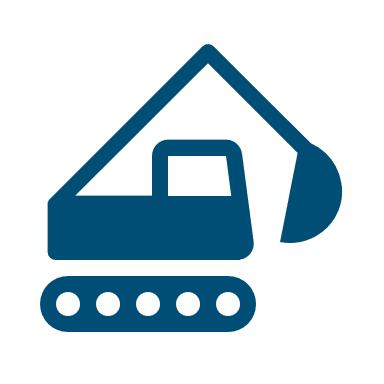 Quelle: IBB
Energiewende Berlin - Herausforderungen, Handlungsfelder, Lösungsansätze | Berliner Mittelstandskongress 2023 | Matthias Trunk, GASAG-Gruppe
8
07.11.2023
Abwärme aus Rechenzentren
Intelligenter und zentraler Baustein der Energiewende
Nutzung von Energie zum Kühlen von Servern als Wärmequelle 
Weiterer Vorteil: Heizen wird unabhängiger von Marktpreisen
Die Projektidee „Marienpark 2“ bietet z.B. in mehreren Ausbau-stufen die Möglichkeit, ganze Stadtteile mit grüner Wärme zu versorgen
Über DATA2HEAT ergeben sich bereits jetzt zahlreiche weitere Leads für mögliche Wärmenetz-Projekte
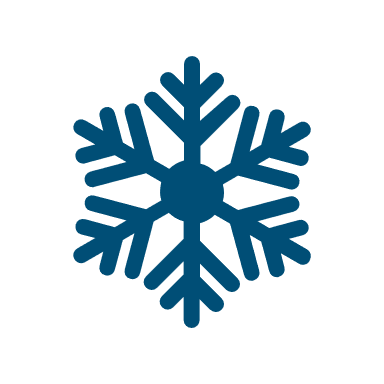 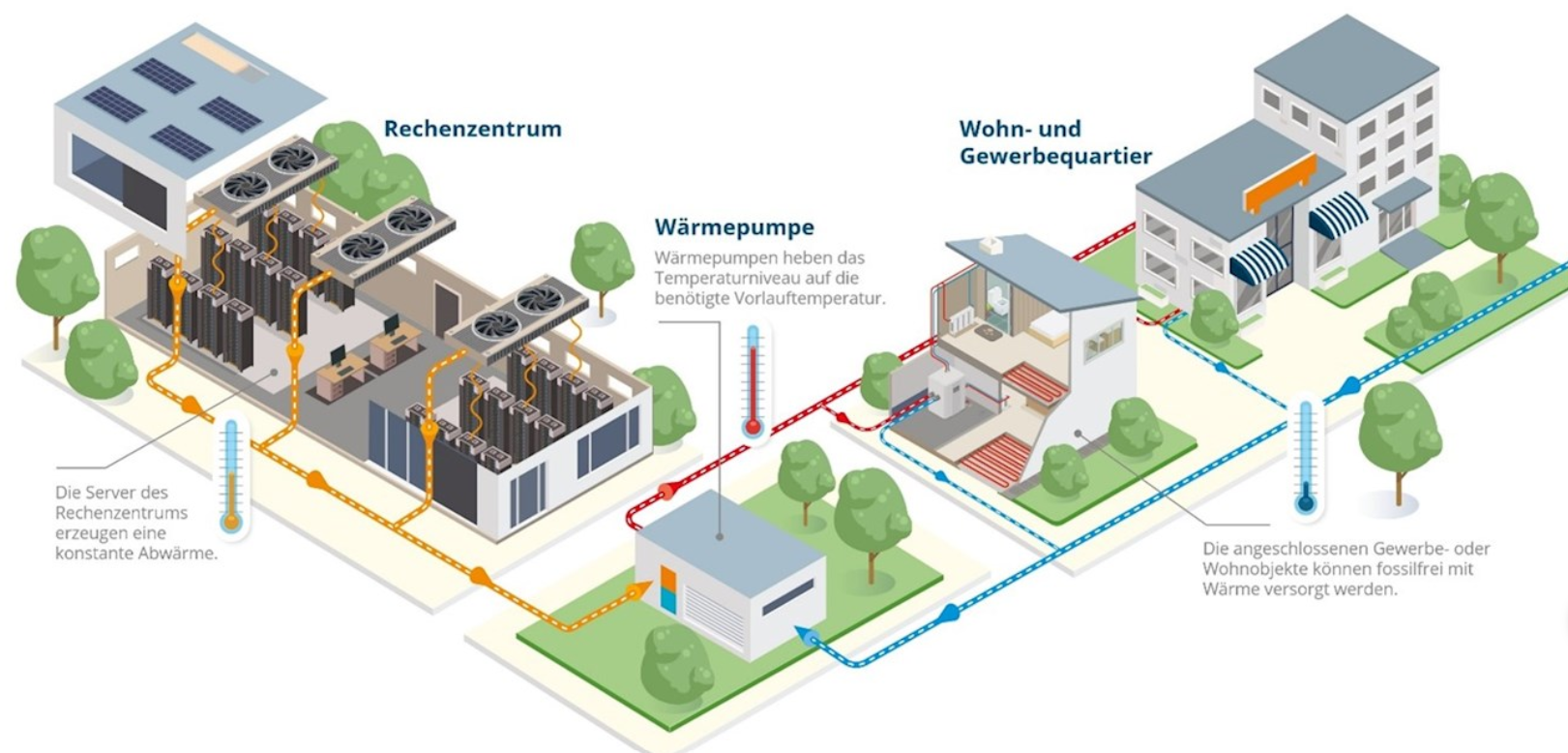 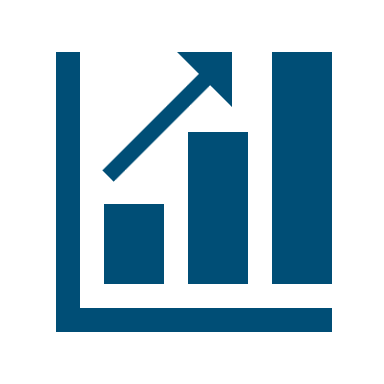 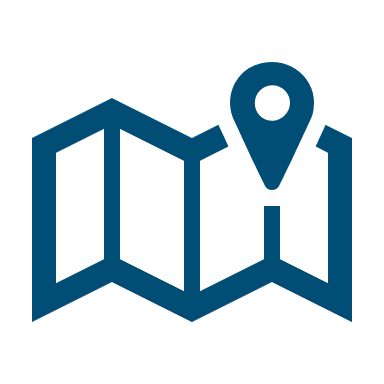 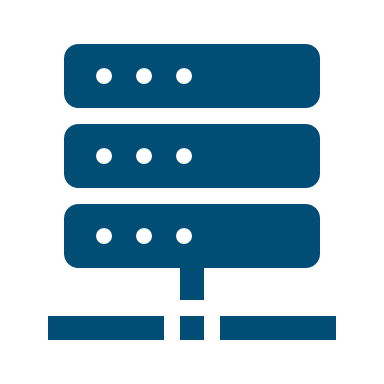 Energiewende Berlin - Herausforderungen, Handlungsfelder, Lösungsansätze | Berliner Mittelstandskongress 2023 | Matthias Trunk, GASAG-Gruppe
9
07.11.2023
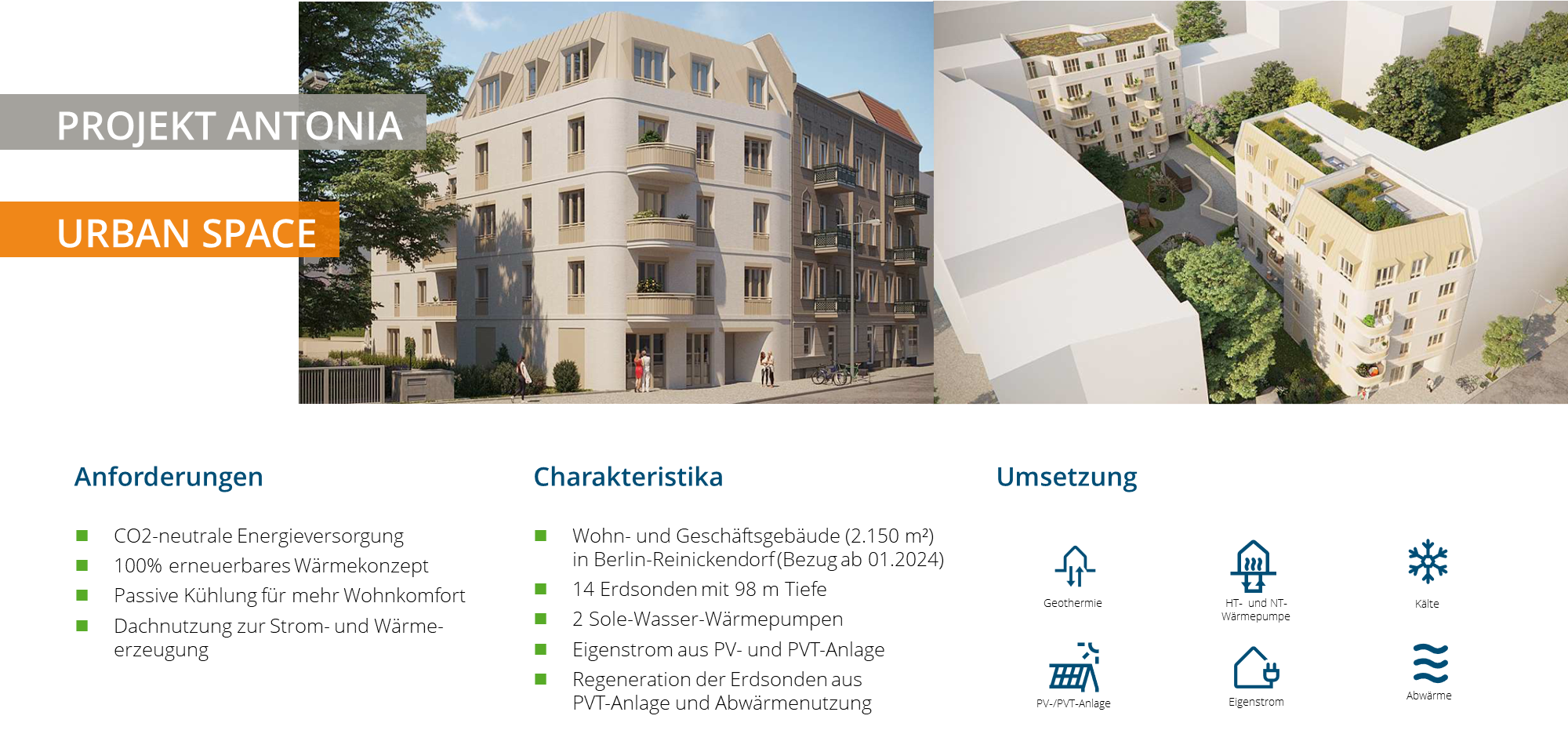 Energiewende Berlin - Herausforderungen, Handlungsfelder, Lösungsansätze | Berliner Mittelstandskongress 2023 | Matthias Trunk, GASAG-Gruppe
10
07.11.2023
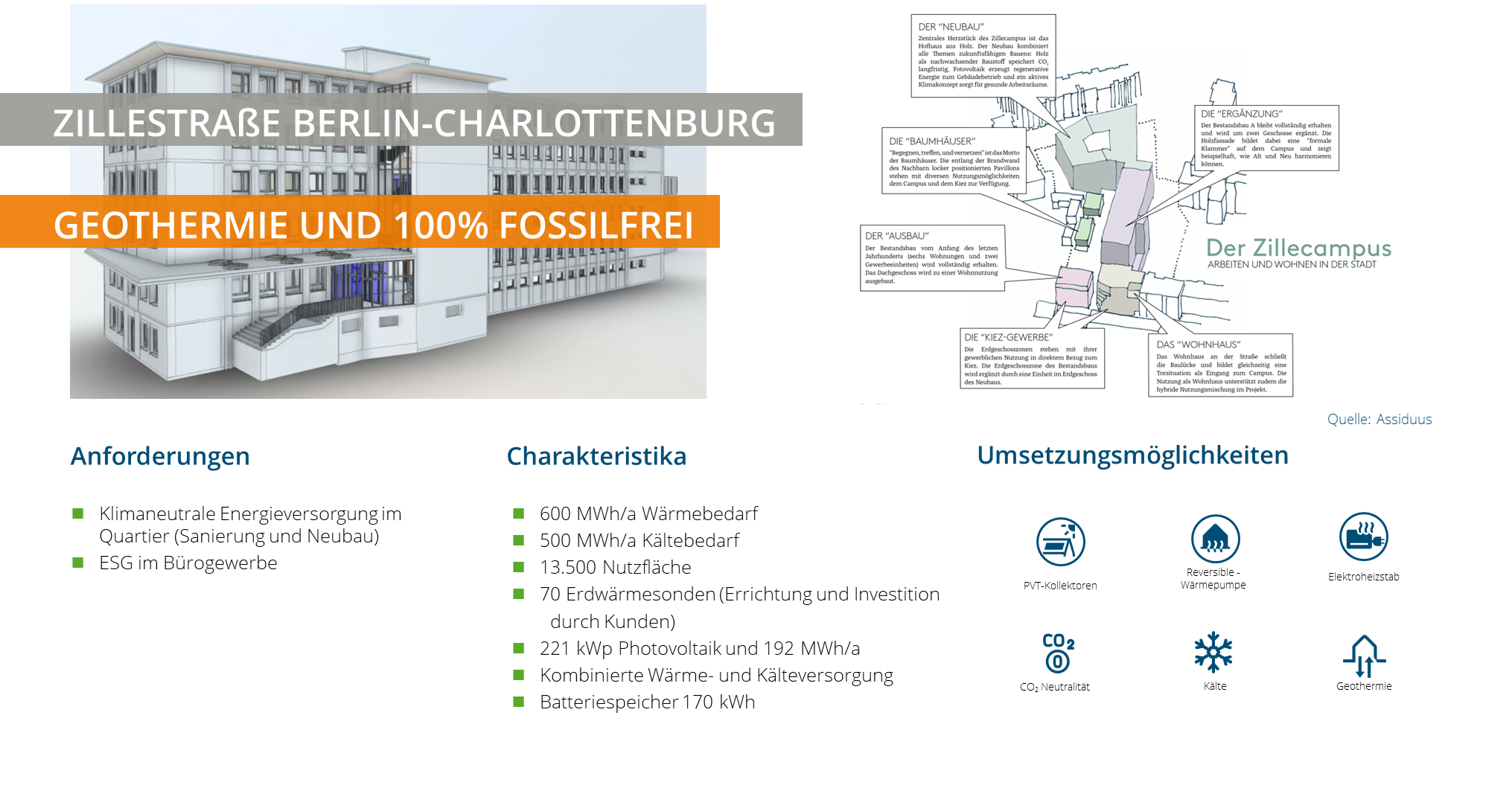 Energiewende Berlin - Herausforderungen, Handlungsfelder, Lösungsansätze | Berliner Mittelstandskongress 2023 | Matthias Trunk, GASAG-Gruppe
11
07.11.2023
Die Zukunft beginnt jetzt
(Klima)Positives Gebäude in Pankow
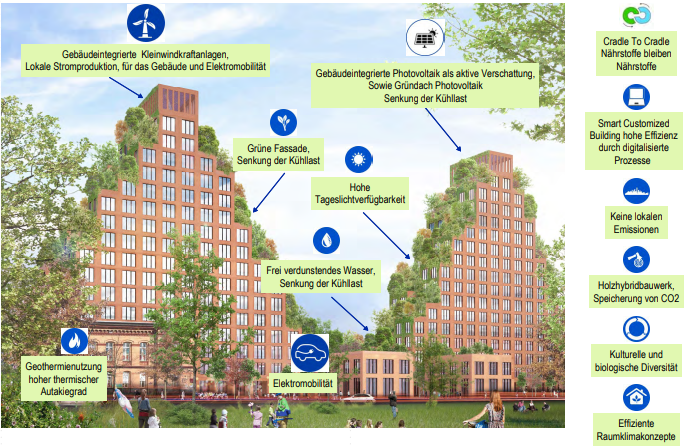 Quelle: Langhof GmbH
Energiewende Berlin - Herausforderungen, Handlungsfelder, Lösungsansätze | Berliner Mittelstandskongress 2023 | Matthias Trunk, GASAG-Gruppe
12
07.11.2023
Erfolgsfaktor Zusammenarbeit: 
Nur mit starken Partnern wird die Energiewende in Berlin erfolgreich umgesetzt werden
Energiewende Berlin - Herausforderungen, Handlungsfelder, Lösungsansätze | Berliner Mittelstandskongress 2023 | Matthias Trunk, GASAG-Gruppe
13
07.11.2023
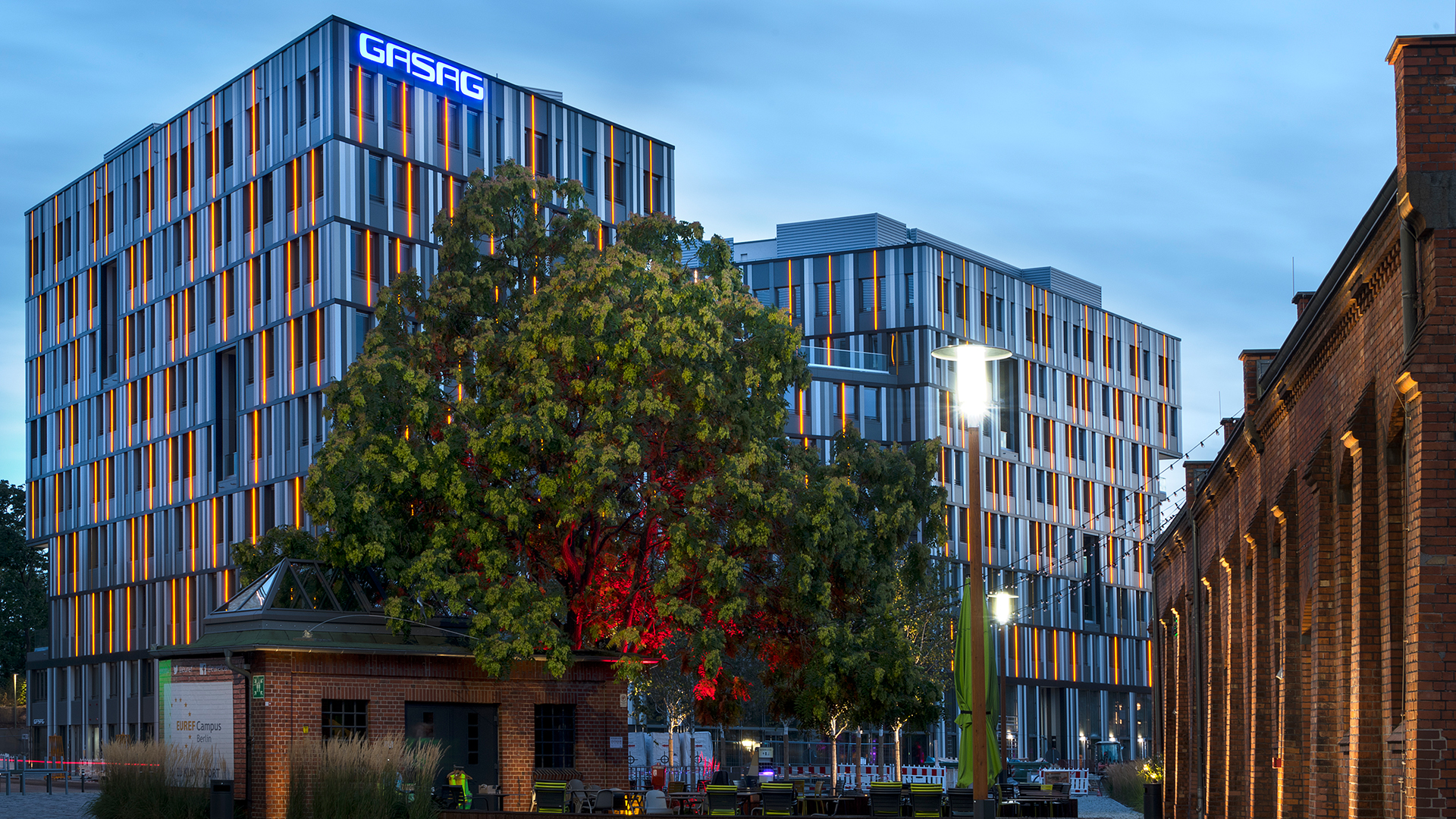 VIELEN DANK FÜR IHRE AUFMERKSAMKEIT
Matthias Trunk
Mitglied des Vorstands, COO
GASAG AG
EUREF-Campus 23-24
10829 Berlin
Tel.: 030/ 7872-3000
MTrunk@gasag.de
Energiewende Berlin - Herausforderungen, Handlungsfelder, Lösungsansätze | Berliner Mittelstandskongress 2023 | Matthias Trunk, GASAG-Gruppe
14
07.11.2023